From 
Aa to Gg
Click each letter to watch the video
Aa
Cc
Dd
Bb
Ee
Ff
Gg
From A to G Challenge
✍🏽Aa
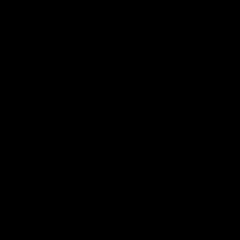 ✍🏽Bb
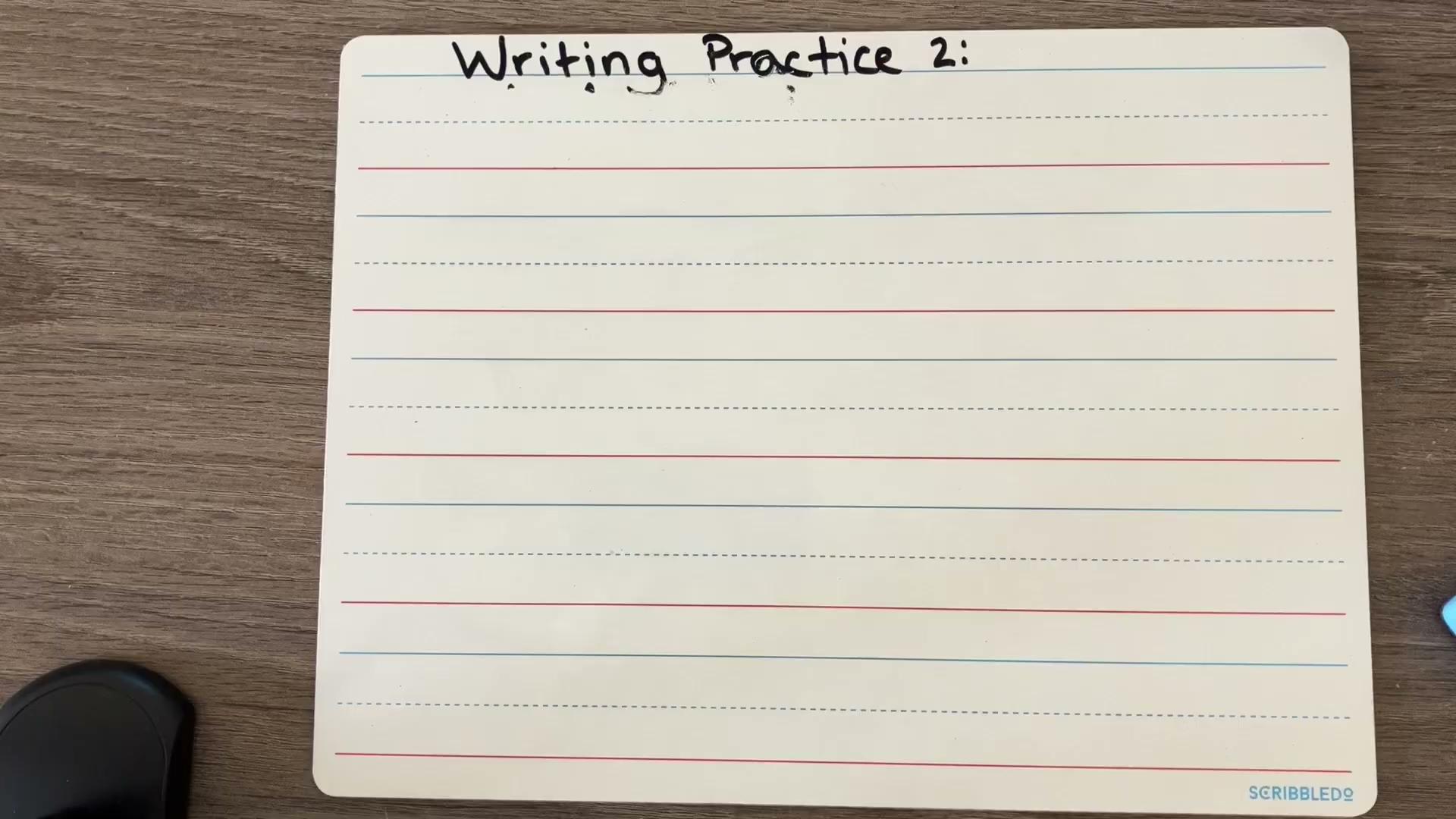 ✍🏽Cc
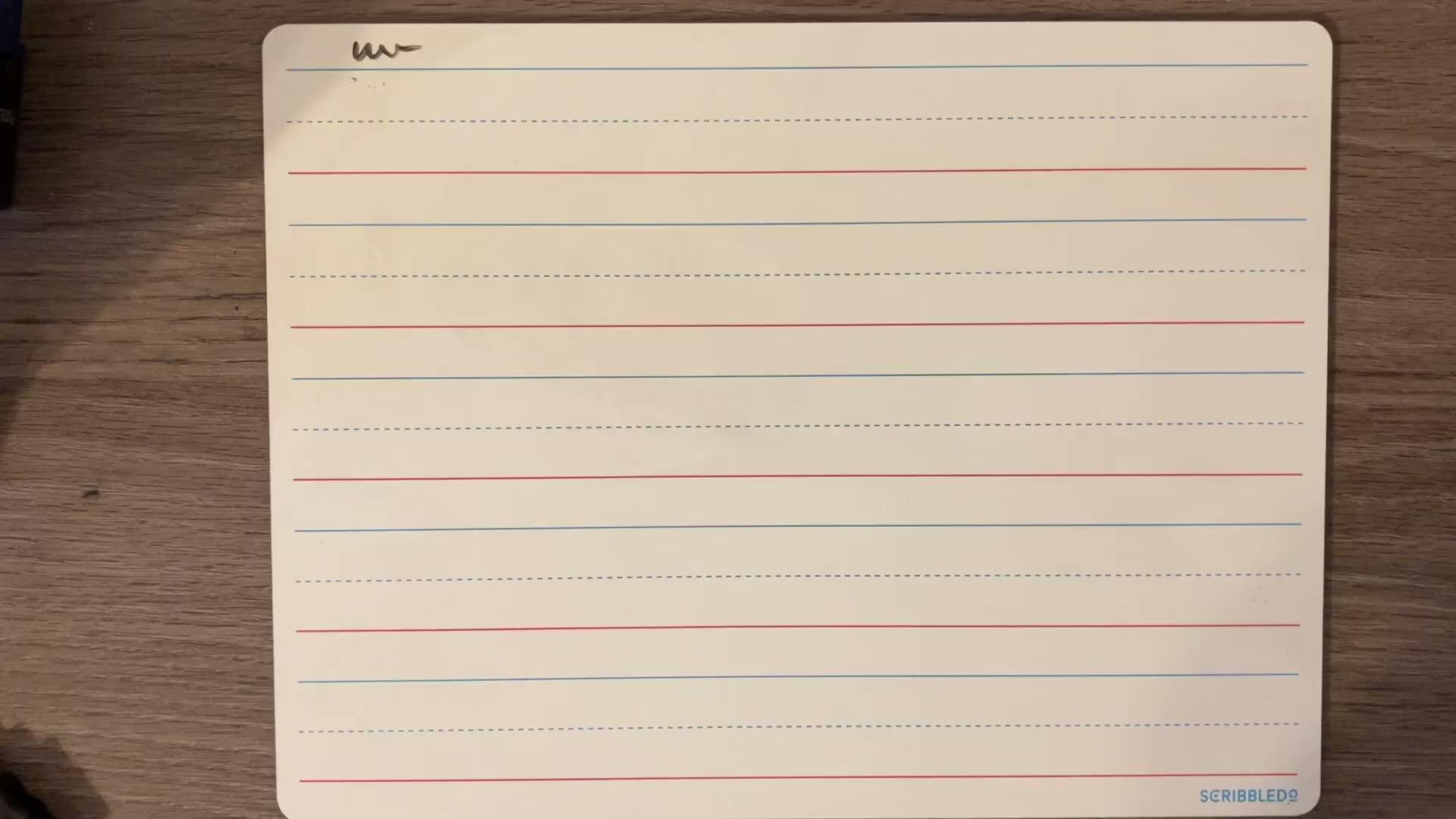 ✍🏽Dd
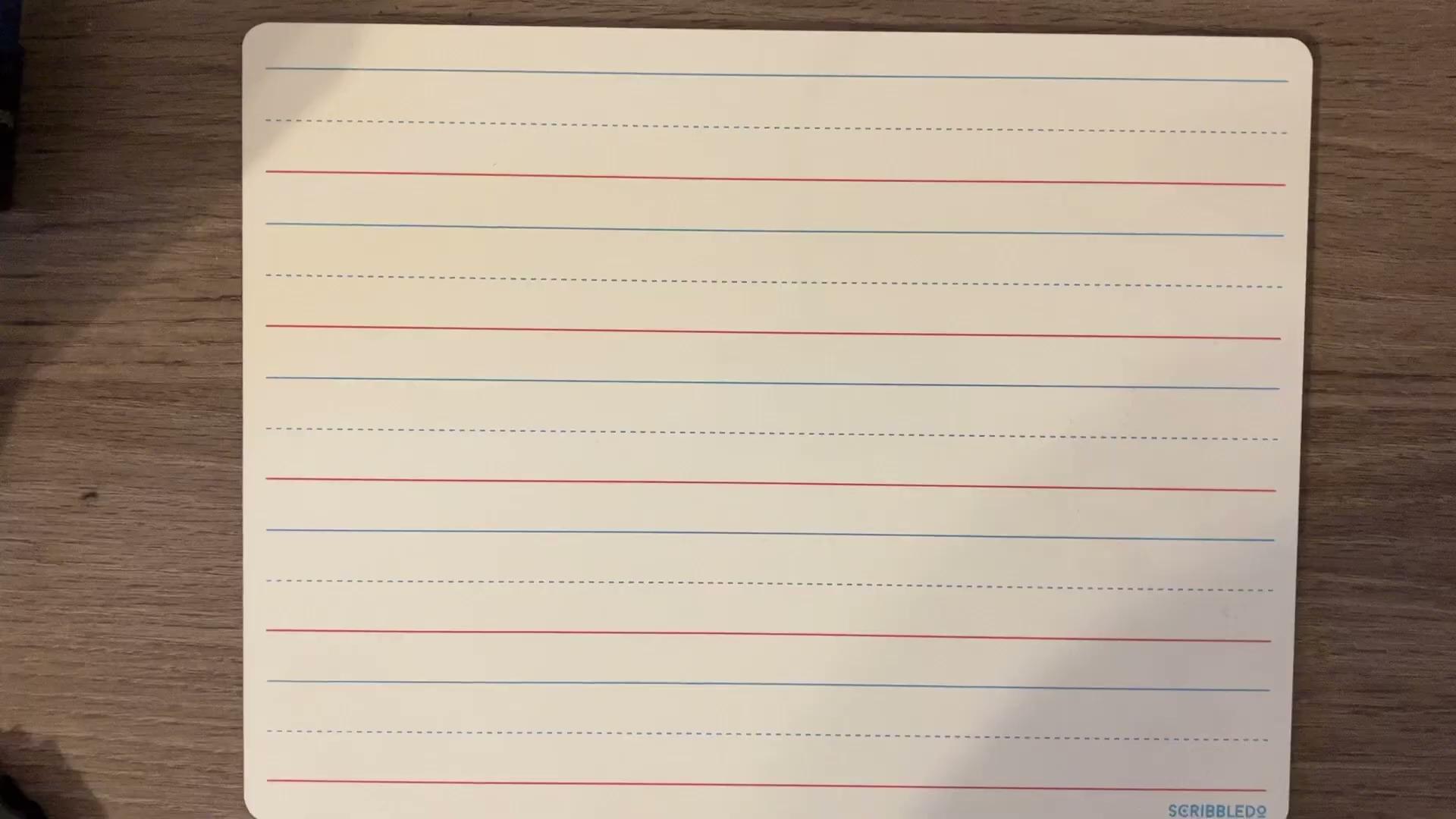 ✍🏽Ee
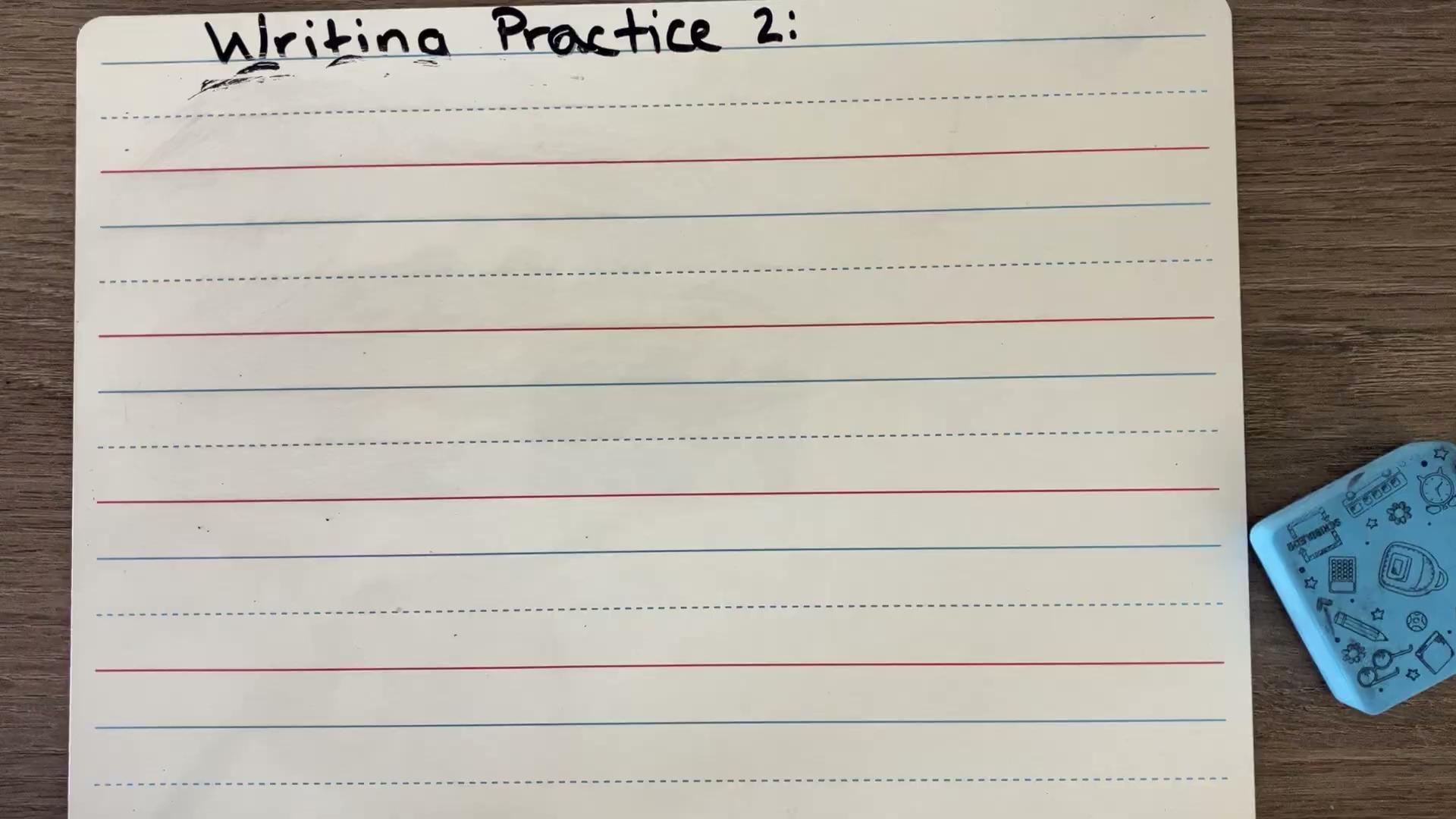 ✍🏽Ff
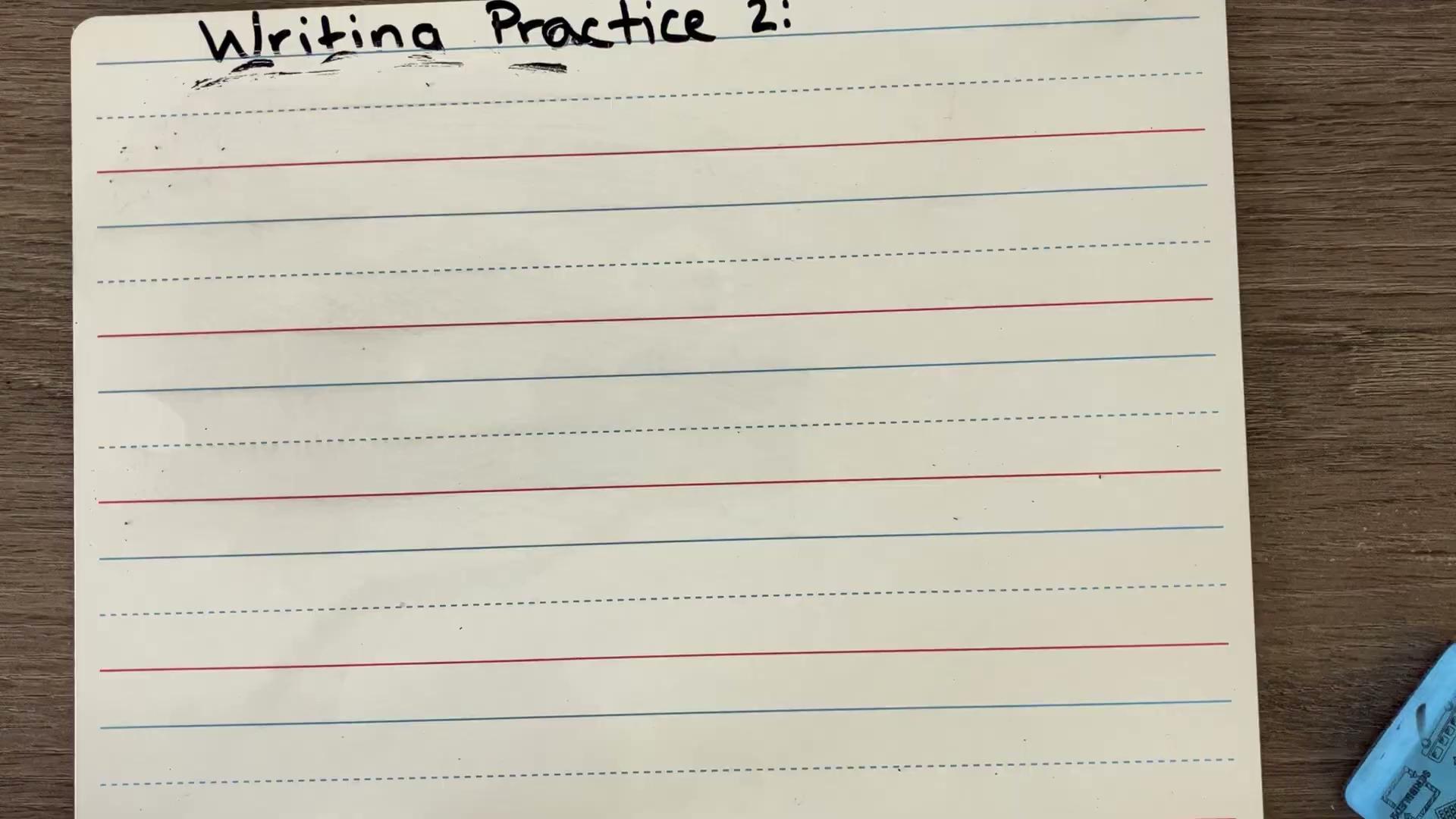 ✍🏽Gg
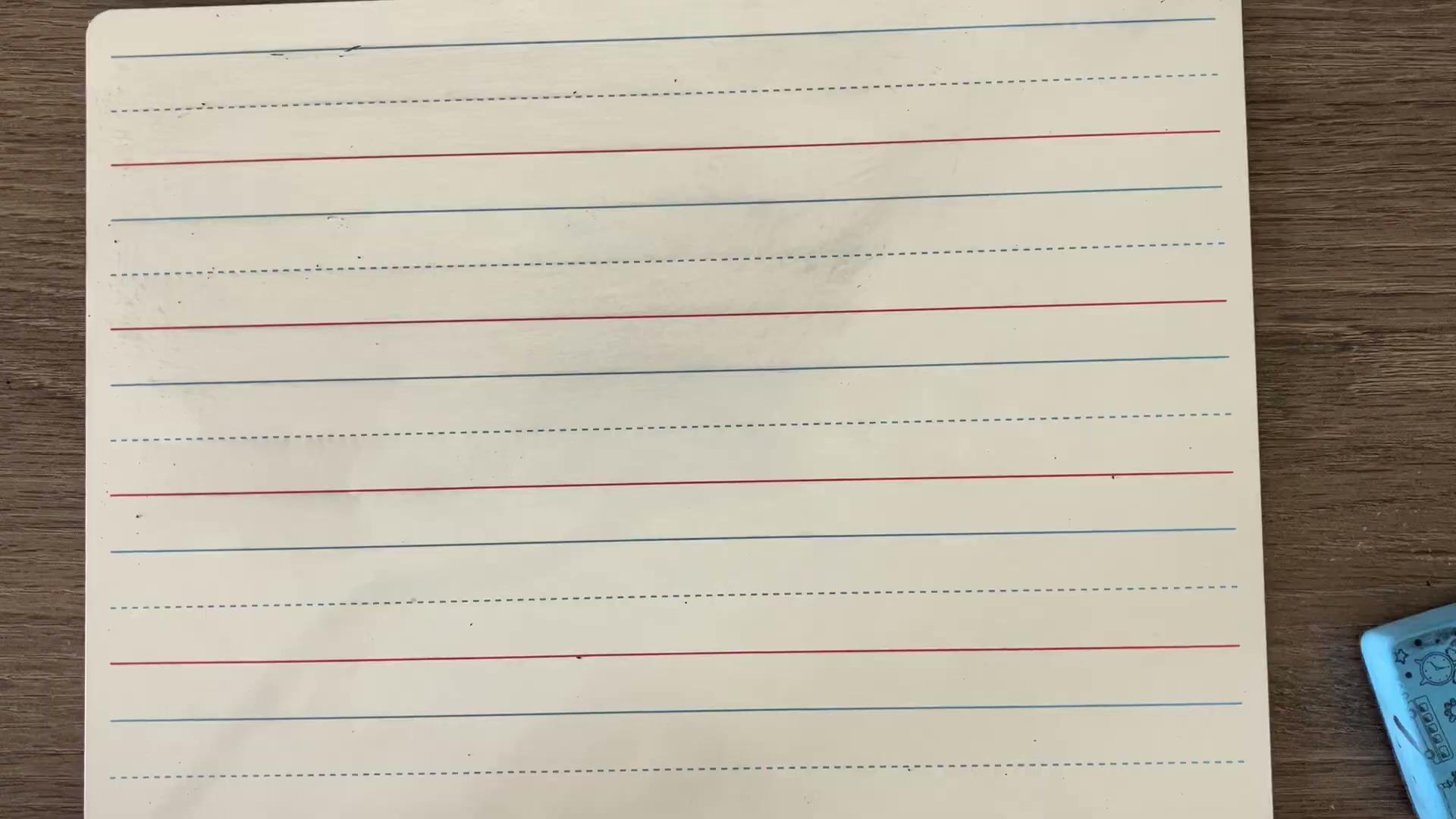 🎉A to G Challenge ⌛
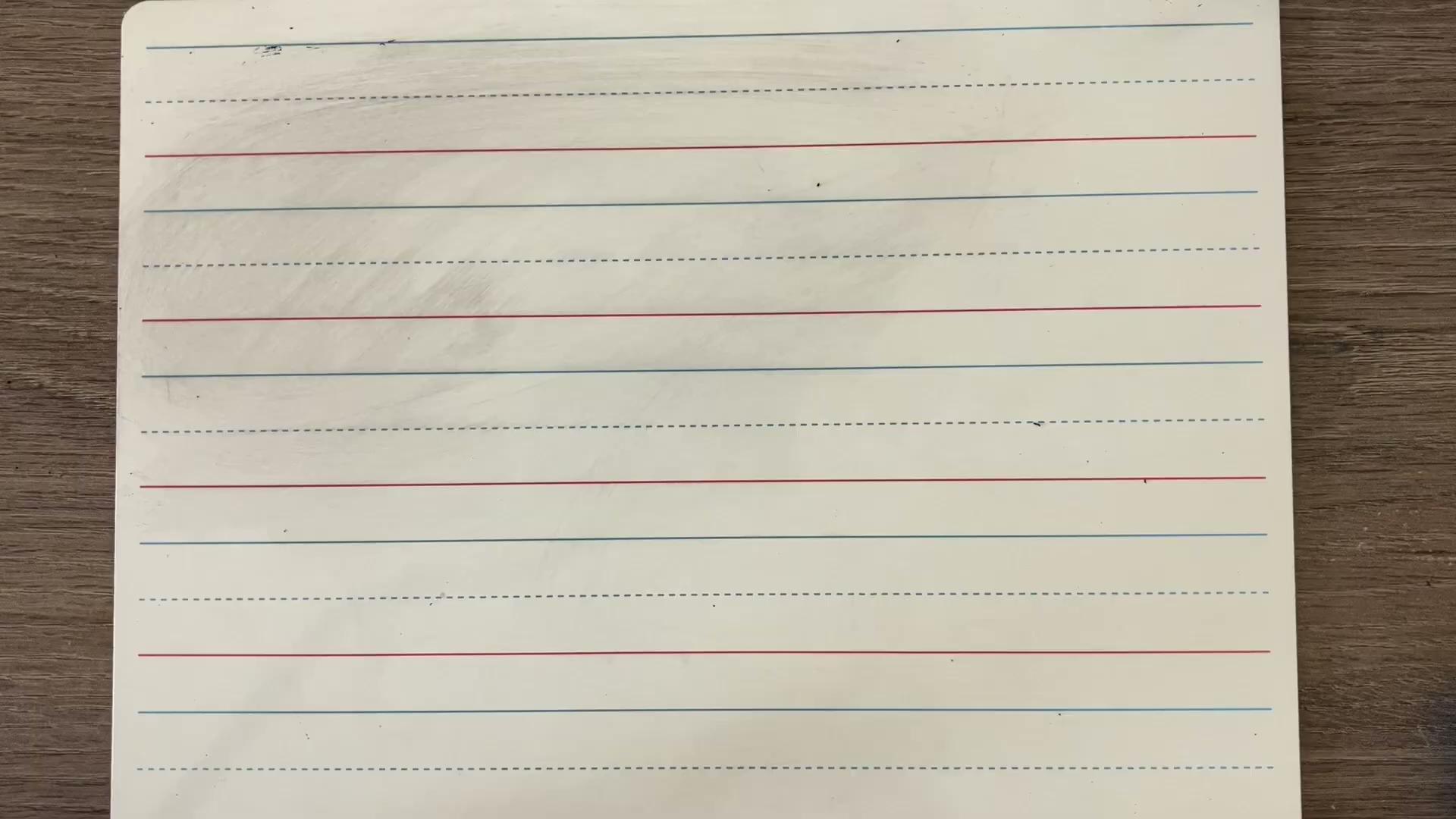